স্বাগতম
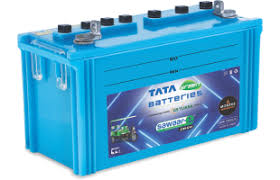 মুহাম্মদ কবীর উদ্দিন বিশ্বাস (এম.এসসি;এম.এড)
প্রধান শিক্ষক
আলহাজ্ব আব্দুল করিম উচ্চ বিদ্যালয়
ভবদিয়া,রাজবাড়ি সদর,রাজবাড়ি।
মোবাইল-০১৭২৯ ৬৯ ০০ ২০
Email-kabiirbd@gmail.com
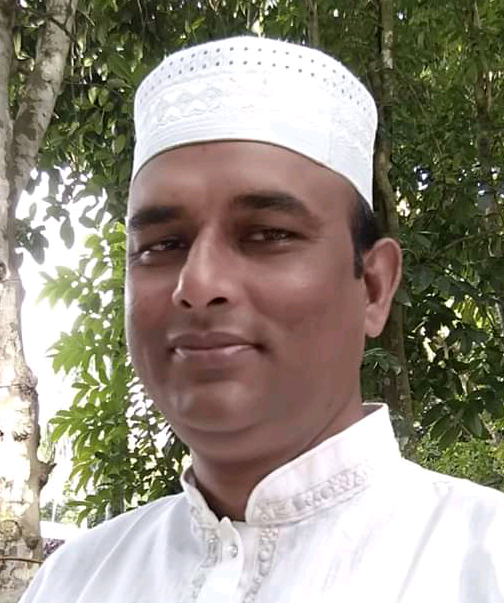 শিক্ষক পরিচিতি
11/13/2019
2
পাঠ পরিচিতি

শ্রেনী-৬ষ্ঠ
অধ্যয়-৬
পাঠ-ব্যাটারি
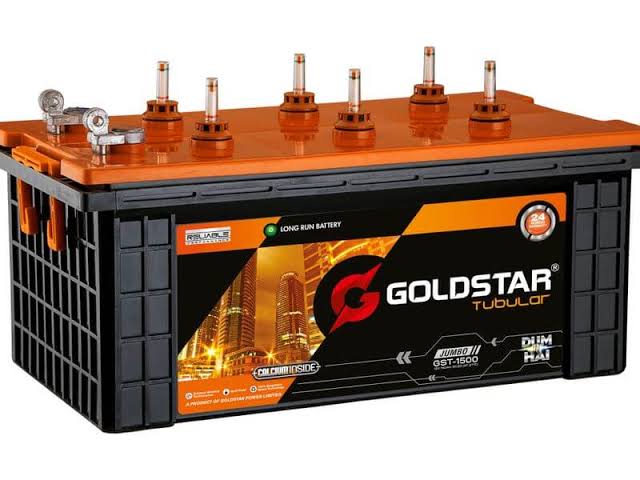 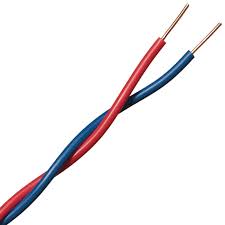 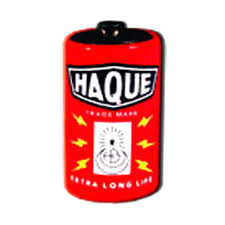 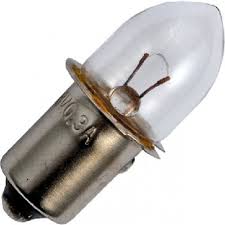 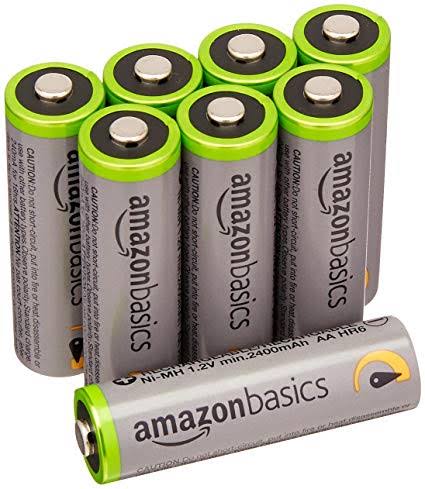 শিখনফল
এই পাঠ শেষে শিক্ষার্থীরা…
১। বিদ্যুৎ পরিবাহিতা বর্ণনা করতে পারবে;
২। অধাতুসমূহের বিদ্যুৎ অপরিবাহিতা  ব্যাখ্যা করতে পারবে।
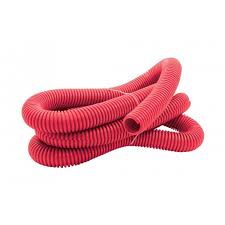 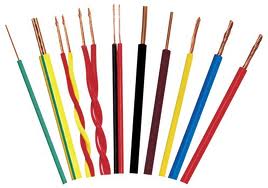 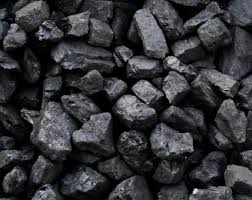 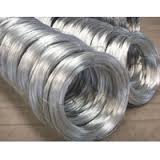 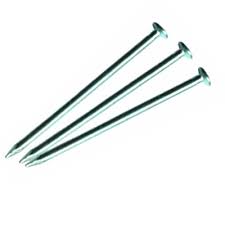 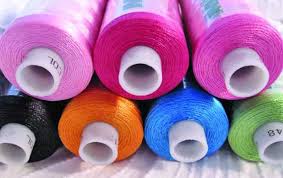 প্লাস্টিক
সুতা
বৈদ্যুতিক তার
কয়লা
পেরেক
তার
দলগত কাজ
সময়: ১2 মিনিট
ব্যাটারির এক প্রান্তে বাল্ব রেখে তার দিয়ে ব্যাটারির দুই প্রান্তে সংযোগ দাও।
দলগত কাজের সিদ্ধান্তসমূহ লিখ।
জোড়ায় কাজ
একটি তালিকা তৈরী কর-
একক কাজ
ধাতু-অধাতুর  যে বৈশিষ্ট্য রয়েছে তা লেখ?
মূল্যায়ন
১) লোহা বিদ্যুৎ   -পরিবাহী/ অপরিবাহী
২) শুকনা বাশ বিদ্যুৎ -পরিবাহী /   অপরিবাহী
৩) এ্যলুমিনিয়াম      বিদ্যুৎ -  পরিবাহী / অপরিবাহী
৪) প্লাস্টিক বিদ্যুৎ- পরিবাহী /   অপরিবাহী
[Speaker Notes: প্রশ্নগুলির সাথে উত্তরগুলি মিলিয়ে দেখি]
বাড়ির কাজ
১০ টি পরিবাহি  ও ১০ টি  অপরিবাহি পদার্থের নাম লিখবে।
পাঠের গুরুত্বপূর্ণ শব্দ
পরিবাহী, কুপরিবাহী,অন্ত্রক,চার্চ
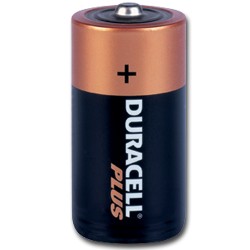 সকলকে
ধন্যবাদ